Chapter -3High Voltage Generatorsfor Testing
Fourth Year / Power Engineering
Lecturer : Ahmed Kh. Ahmed
1
1/16/2017
Generation of High Voltages
2
The power systems engineers is interested in high voltages primarily for power transmission, and secondly for testing of his equipment used in power transmission. 
In many testing laboratories, the primary source of power is at low voltage (400 V three phase or 230 V single phase, at 50 Hz).
Thus we need to be able to obtain the high voltage from this.
Since insulation is usually being tested, the impedances involved are extremely high (order of Mohms) and the currents small (less than an ampere).
1/16/2017
Generation of High Alternating Voltages
3
Single transformer test units are made for high alternating voltages up to about 200 kV.
However, for high voltages to reduce the cost (insulation cost increases rapidly with voltage) and make transportation easier, a cascade arrangement of several transformers is used.
1/16/2017
Cascade arrangement of transformers
4
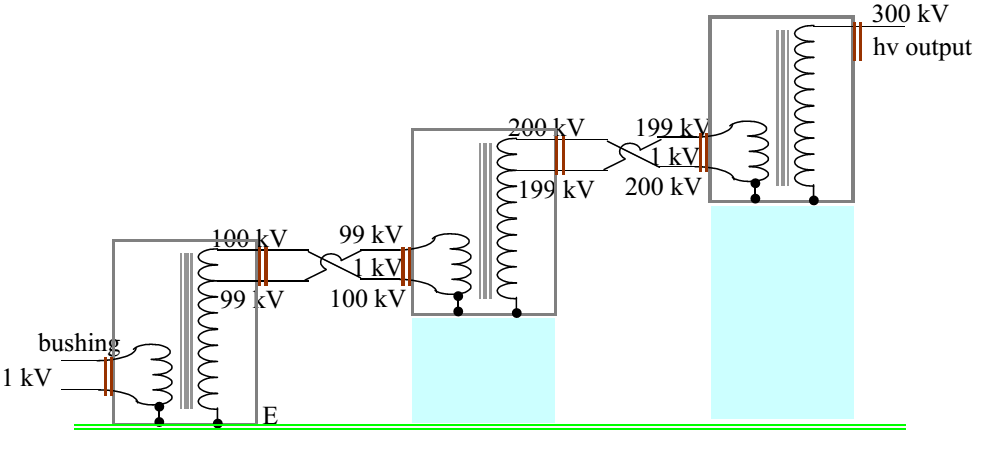 1/16/2017
Cascade arrangement of transformers
5
Typical cascade arrangement of transformers used to obtain up to 300 kV from three units each rated at 100 kV insulation.
The low voltage winding is connected to the primary of the first transformer,and this is connected to the transformer tank which is earthed. 
One end of the high voltage winding is also earthed through the tank.
The high voltage end and a tapping near this end is taken out at the top of thetransformer through a bushing, and forms the primary of the second transformer.
One end of this winding is connected to the tank of the second transformer to maintain the tank at high voltage.
1/16/2017
Cascade arrangement of transformers
6
The secondary of this transformer too has one end connected to the tank and at the other end the next cascaded transformer is fed.
This cascade arrangement can be continued further if a still higher voltage is required.
In the cascade arrangement shown, each transformer needs only to be insulated for 100 kV, and hence the transformer can be relatively small.
If a 300 kV transformer had to be used instead, the size would be massive.
1/16/2017
Resonant Transformers
7
The resonance principle of a series tuned L-C circuit can be made use of to obtain a higher voltage with a given transformer.
Let R represent the equivalent parallel resistance across the coil and the device under test. The current i would be given by
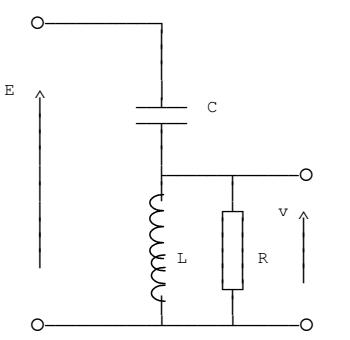 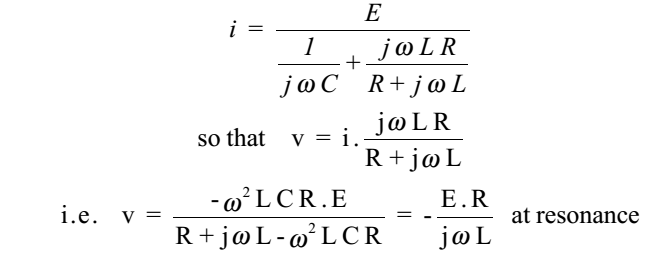 1/16/2017
Resonant Transformers
8
Since R is usually very large, the Q factor of the circuit (Q = R/Lω) would be very large, and the output voltage would be given by


It can thus be seen that a much larger value that the input can be obtained across the device under test in the resonant principle.
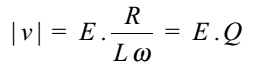 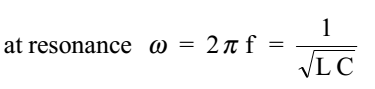 1/16/2017
Resonant Transformers
9
The application of the resonance principle at power frequency.
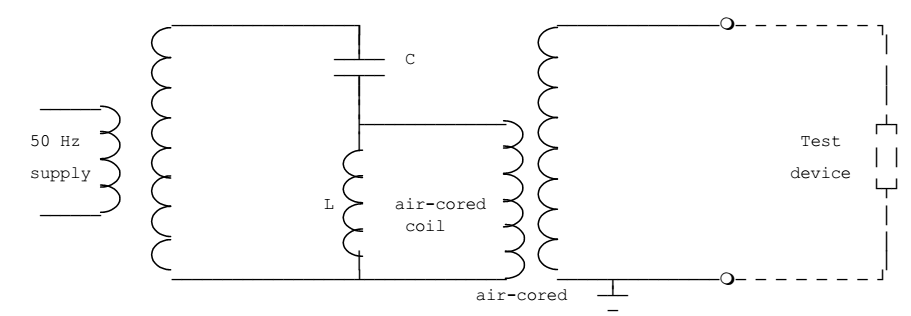 1/16/2017
Resonant Transformers
10
For certain applications, particularly when the final requirement is a direct voltage, it is an advantage to select a frequency higher than power frequency (50 Hz). 
This would result in a smaller transformer having fewer turns, and also simplifies the smoothing after rectification.
1/16/2017
Advantages
11
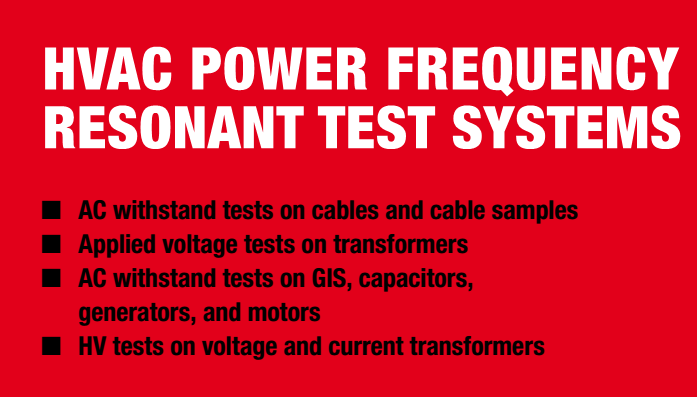 1/16/2017
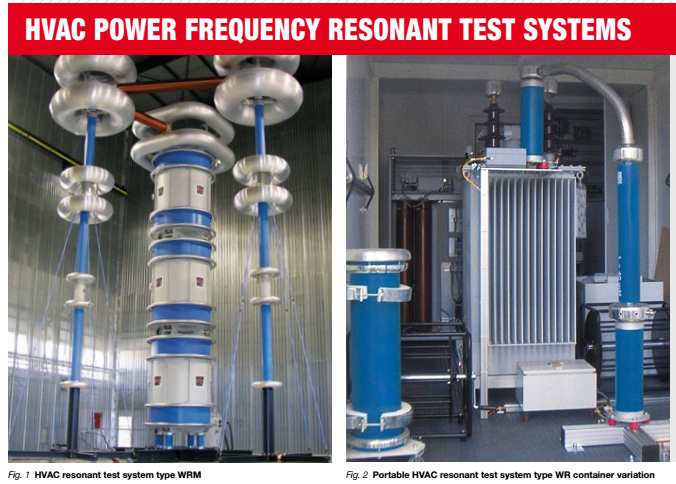 12
1/16/2017
Main applications are:
13
Cable testing on delivery length, cable samples, and cable accessories with type WR or WRM
Applied voltage tests for transformer testingwith type WRM
Current and voltage transformer testing (CTs and VTs)with type WRM
Capacitor testing with type WR
Generator and motor testing with type WR
GIS and accessories testing with type WRM
1/16/2017
High frequency high voltages
14
High frequency (few kHz to Mhz) high voltages are required in testing apparatus for behaviour with switching surges, insulation flashover etc.
The importance of testing with high frequency is that high frequency oscillations cause failure of insulator at comparatively low voltage due to high dielectric los and consequent heating.
Thus it is necessary to produce damped high frequency voltages.
The damped oscillations are obtained by the use of a Tesla coil, together with a circuit containing a quenched spark gap.
1/16/2017
High frequency high voltages
15
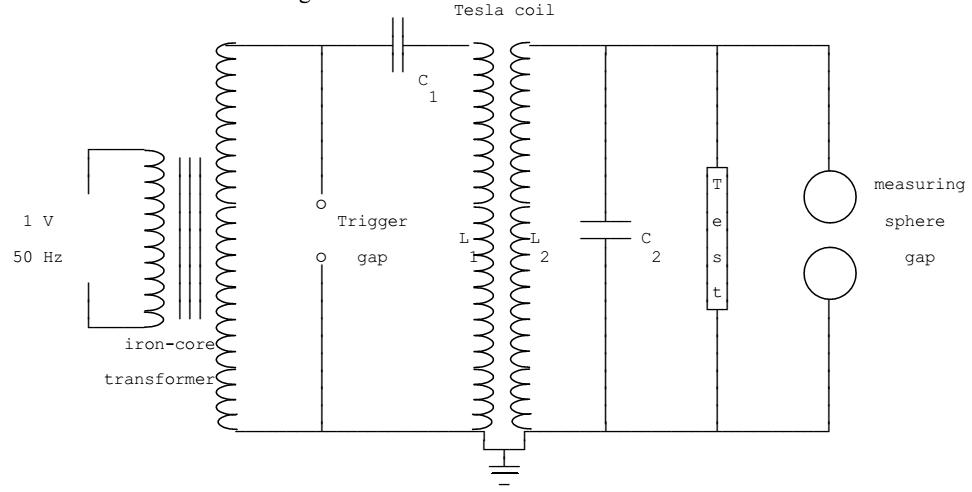 The tesla coil constitutes the high voltage transformer. It consists of two air-cored coils which are placed concentrically. The high voltage secondary coil has a large number of turns, and is wound on a frame of insulating material, the insulation between turns being air, or in some cases, oil. The primary winding has only a few turns wound on an insulating frame.
1/16/2017
High frequency high voltages
16
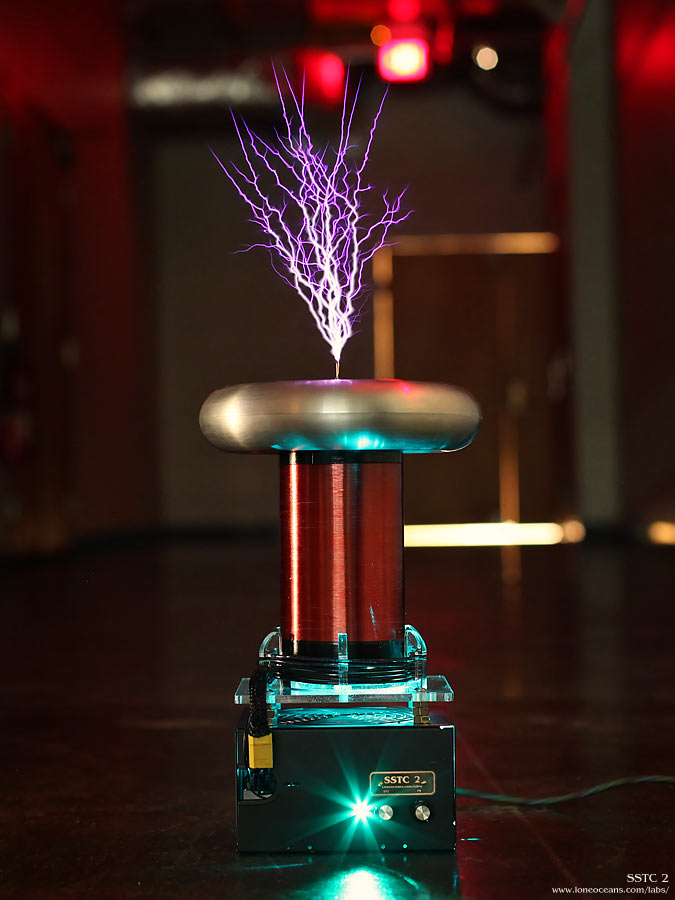 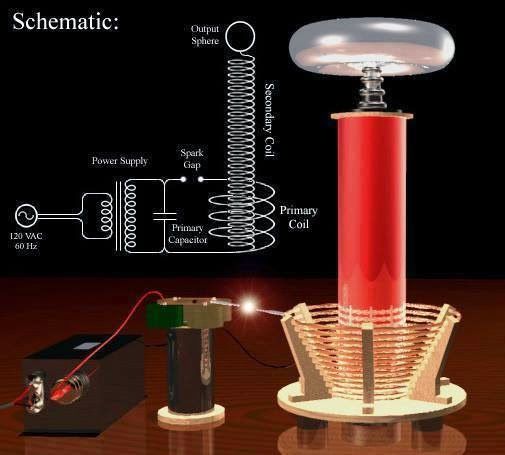 1/16/2017
High frequency high voltages
17
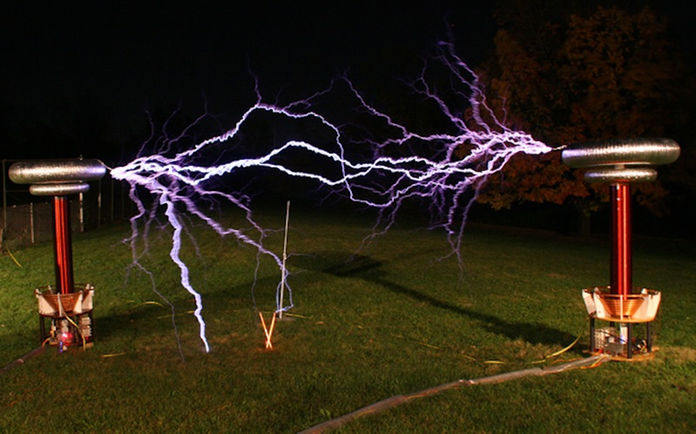 1/16/2017
High frequency high voltages
18
The primary circuit of the tesla transformer also contains a trigger spark gap.
Since the supply to the primary of the tesla transformer is alternating, thecapacitor C1 is charged up to some maximum voltage, which depends upon the secondary side of the supply transformer, and upon the setting of the trigger gap.
At this voltage, the trigger gap breaks down, the capacitor C1 discharges, and a train of damped oscillations of high frequency is produced in the circuit containing C1, the spark gap and the primary winding of the tesla transformer.
1/16/2017
High frequency high voltages
19
During the time taken for this train of oscillations to die away, the spark gap is conducting, due to the formation of an arc across it.
This charge and discharge of capacitor C1 takes place twice in one voltagecycle.
Thus there will be a hundred of these trains of damped oscillations per second.
The frequency of oscillations themselves is very high (about 100 kHz usually), its actual value depending upon the inductance and capacitance of the oscillatory circuit.
1/16/2017
Generation of High Direct Voltages
20
Generation of high direct voltages are required in the testing of high voltage direct current apparatus as well as in testing the insulation of cables and capacitors where the use of alternating voltage test sets become impractical due to the steady high charging currents. Impulse generator charging units also require high direct voltages as their input.
1/16/2017
Rectifier circuits
21
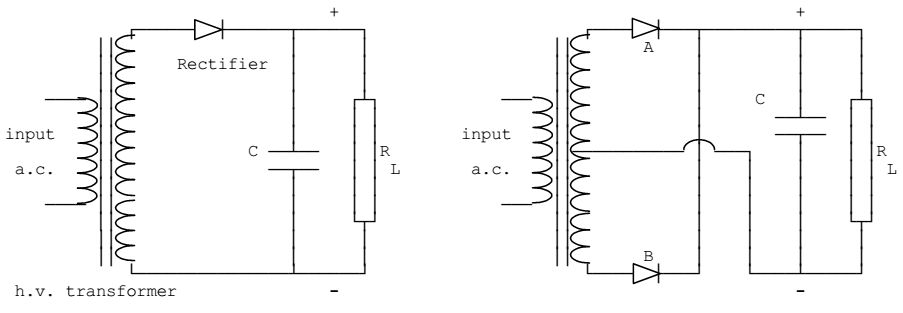 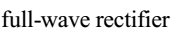 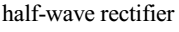 1/16/2017
Rectifier circuits
22
In theory, a low pass filter may be used to smooth the output, however when the test device is highly capacitive no smoothing is required.
In testing with high voltage direct current care must be taken to discharge any capacitors that may be present before changing connections. In certain test sets, automatic discharging is provided which discharges the capacitors to earth.
1/16/2017
Voltage Multiplier Circuits
23
Both full-wave as well as half-wave circuits can produce a maximum direct voltage corresponding to the peak value of the alternating voltage. When higher voltages are required voltage multiplier circuits are used. The common circuits are the voltage double circuit and the Cockroft-Walton Circuit.
1/16/2017
Voltage Doubler Circuit
24
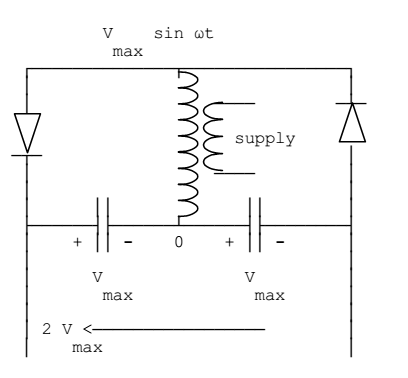 The voltage doubler circuit makes use of the positive and the negative half cycles to charge two different capacitors. These are then connected in series aiding to obtain double the direct voltage output.
1/16/2017
Cockroft-Walton Circuit
25
When more than doubling of the voltage is required, the Cockroft-Walton voltage multiplier circuit is commonly used. The circuit is shown below:
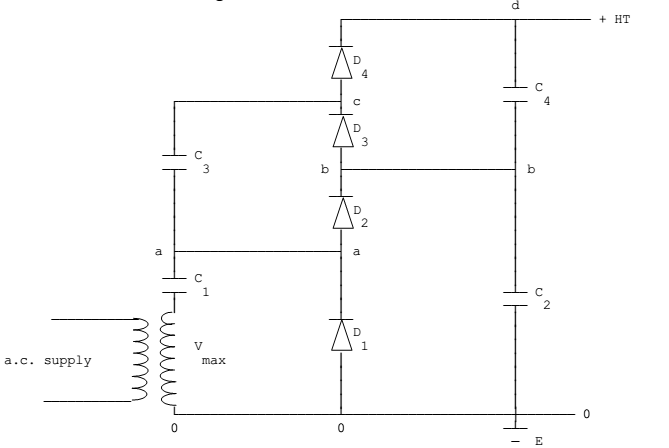 1/16/2017
Cockroft-Walton Circuit
26
The Cockcroft Walton design is based on the Half-Wave Series Multiplier, or voltage doubler. 
In fact, all multiplier circuits can be derived from its operating principles.
 It mainly consists of a high voltage transformer Ts, a column of smoothing capacitors (C2,C4), a column of coupling capacitors (C1,C3), and a series connection of rectifiers(D1,D2,D3,D4). 
The following description for the 2 stage CW multiplier, assumes no losses and represents sequential reversals of polarity of the source transformer Ts in the figure. 
The number of stages is equal to the number of smoothing capacitors between ground and OUT, which in this case are capacitors C2 and C4.
1/16/2017
Cockroft-Walton Circuit
27
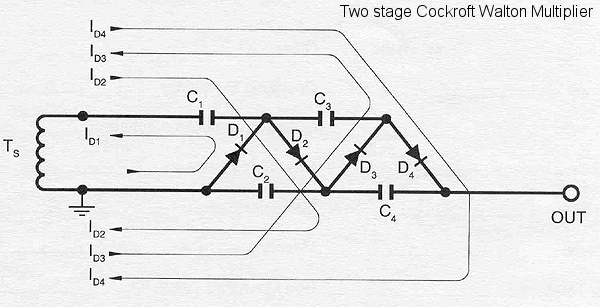 1/16/2017
Cockroft-Walton Circuit
28
Ts=Negative Peak:C1 charges through D1 to Epk at current ID1
Ts=Positive Peak:Epk of Ts adds arithmetically to existing potential C1, thus C2 charges to 2Epk through D2 at current ID2
Ts=Negative Peak:C3 is charged to 2Epk through D3 at current ID3
Ts=Positive Peak:C4 is charged to 2Epk through D4 at current ID4. Output is then 2n*Epk where N = number of stages.
1/16/2017
Electrostatic generators
29
Electrostatic generators using the principle of charge transfer can give very high direct voltages. The basic principle involved is that the charge is placed on a carrier, either insulating or an isolated conductor, and raised to the required potential by being mechanically moved through the electrostatic field.
1/16/2017
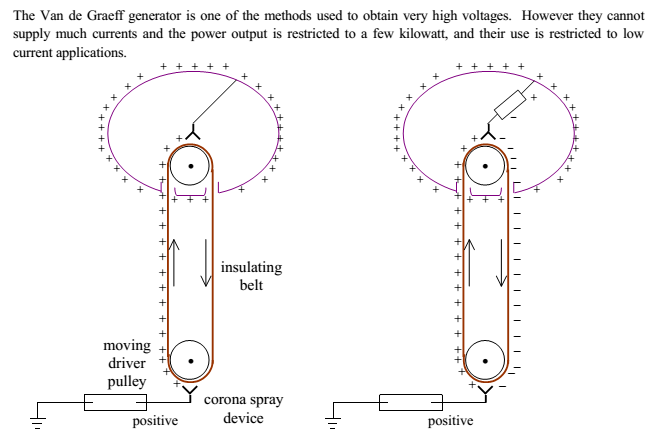 30
1/16/2017
Sames Generator
31
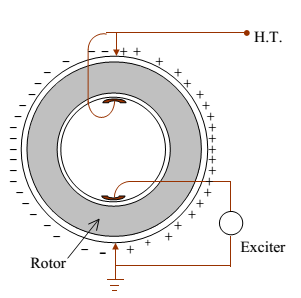 1/16/2017